What to expect - main stages of the review process
Agnė Grajauskienė
Freelance Quality Assurance Manager
Former Reviews Manager at ENQA
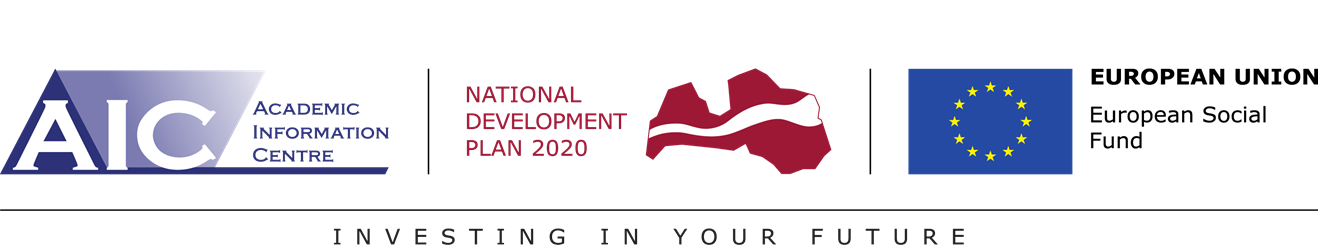 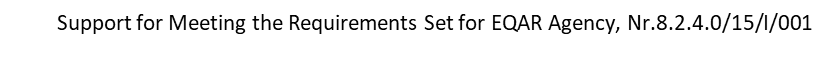 1.10.2018
ENQA Seminar for agencies preparing for an initial external review
1
Purpose of the review
ENQA membership
An external review against the ESG is a prerequisite to become a member of ENQA/for renewal of ENQA membership (every 5 years). 
To be eligible, the agency should have been operational in quality assurance for at least 2 years and should have completed at least 5 review reports. 
ENQA may also coordinate ESG compliance reviews of agencies which do not wish to or cannot apply for ENQA membership, such as QA agencies outside the EHEA. 

EQAR registration
An external review against the ESG is also a requirement for agencies wishing to apply to the European Quality Assurance Register for Higher Education (EQAR).
1.10.2018
ENQA Seminar for agencies preparing for an initial external review
2
[Speaker Notes: QA Agency Reviews also comply with EQAR’s requirements for external reviews]
Purpose of the review
Enhancement and development 
an external review provides feedback to improve the agency’s processes and activities
1.10.2018
ENQA Seminar for agencies preparing for an initial external review
3
Remit of the review
The first ESG review: specific attention to the policies, procedures, and criteria in place. Full evidence of concrete results in all areas may not be available at this stage e.g. completed reports of thematic analyses. However, the agency must be able to document (as in action plans with timetables) how they are able to achieve results according to all standards by the next review. 

The second (and subsequent) review: clear evidence of results in all areas. Further reviews will need to acknowledge progress from the previous review - mandatory element in both the SAR and the panel report.
1.10.2018
ENQA Seminar for agencies preparing for an initial external review
4
Main stages of the review process
1.10.2018
ENQA Seminar for agencies preparing for an initial external review
5
Initial stage
Request: review is initiated by a request from an agency that wants to be granted or to renew ENQA membership. Free format letter including the following:

	- when SAR would be ready (approximately 4 months before the site visit); 
	- period (month) when the agency wishes the site visit to take place;
	- whether the agency is also (re)applying for registration on EQAR.

Request addressed to the ENQA Board but sent to the Secretariat.  

Coordinator: each review is assigned to an ENQA Secretariat staff member who will act as the review coordinator. This person serves as the main contact person for the agency and the review panel throughout the process and will support all those involved during the different stages. Agency should also assign its contact person for the review.
1.10.2018
ENQA Seminar for agencies preparing for an initial external review
6
Initial stage
Terms of reference (ToR): ENQA and the agency agree on the Terms of Reference of the review, including the activities to be subjected to the review as well as the overall timeline. 

EQAR Eligibility Confirmation (if applicable): agencies also wishing to apply to EQAR will need to contact EQAR prior to the finalisation of the ToR and thus before the formal start of the actual review process.
1.10.2018
ENQA Seminar for agencies preparing for an initial external review
7
[Speaker Notes: QA activities within the scope of the ESG - distinct types of external quality assurance deployed by the agency, each based on a separate set of processes and criteria. For instance, programme accreditation might be one activity and institutional evaluation another one. Each type of QA activity listed in the section 2.1 of the ToR should be analysed separately in the SAR covering for each type of activity each of the standards in the ESG individually.]
Stage I: before the site visit
1.10.2018
ENQA Seminar for agencies preparing for an initial external review
8
Stage I: before the site visit
Review panel: coordinator composes the review panel which is approved by the ENQA Board in accordance with ENQA policy. The agency is always given the opportunity to comment on the selected panel members and signal any possible conflicts of interest or biases. 

At least 4 external reviewers, including:
one or two quality assurance professionals (at least one currently employed by a QA agency and both having been engaged in QA within the past 5 years)
academic at a higher education institution
student

When requested or when considered particularly pertinent, other stakeholders e.g. representative of the labour market may be included instead of the second quality assurance professional or in addition to the four panel members.
1.10.2018
ENQA Seminar for agencies preparing for an initial external review
9
[Speaker Notes: At least one of the reviewers is an ENQA nominee (most often the quality assurance professional[s]). At least one of the reviewers is appointed from the nominees of either EUA or EURASHE (representing higher education institutions), and the student member is always selected from among the ESU-nominated reviewers. If requested, the labour market representative may come from among the Business Europe nominees or from ENQA.]
All panel members must have been trained by ENQA. 
At least 2 panel members from outside the national system of the agency.
The review chair and the review secretary may not come from the same country
The review chair should not come from the country of the agency under review 
At least one member has good knowledge and understanding of the higher education and quality assurance system in which the agency (predominantly) operates.
At least one panel member has fluent knowledge of the main working language of the agency and/or the language of the country in which the agency (predominantly) operates.
Gender balance is taken into consideration. A panel never has only male or only female members. 
No current nor former members (last five years) of staff of the agency under review can take part in the review panel.
Current members of the ENQA Board are not eligible to serve as reviewers in ENQA Agency Reviews.
The review chair will have previous experience taking part in an ENQA Agency Review.
The review secretary will normally have previous experience taking part in an ENQA Agency Review.
Whenever possible, at least one panel member will not have previously participated in an ENQA Agency Review.
1.10.2018
ENQA Seminar for agencies preparing for an initial external review
10
[Speaker Notes: When appointing a panel, the following selection criteria are applied]
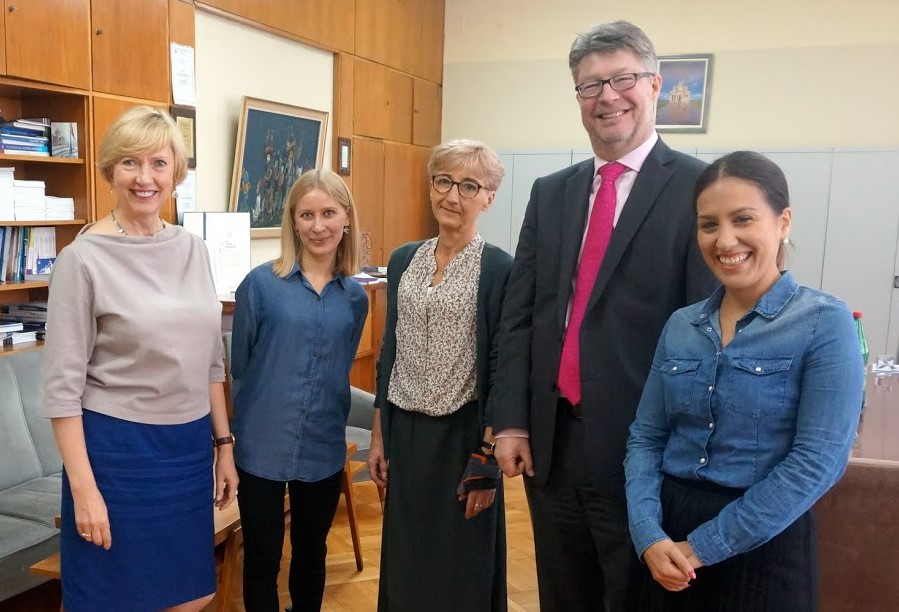 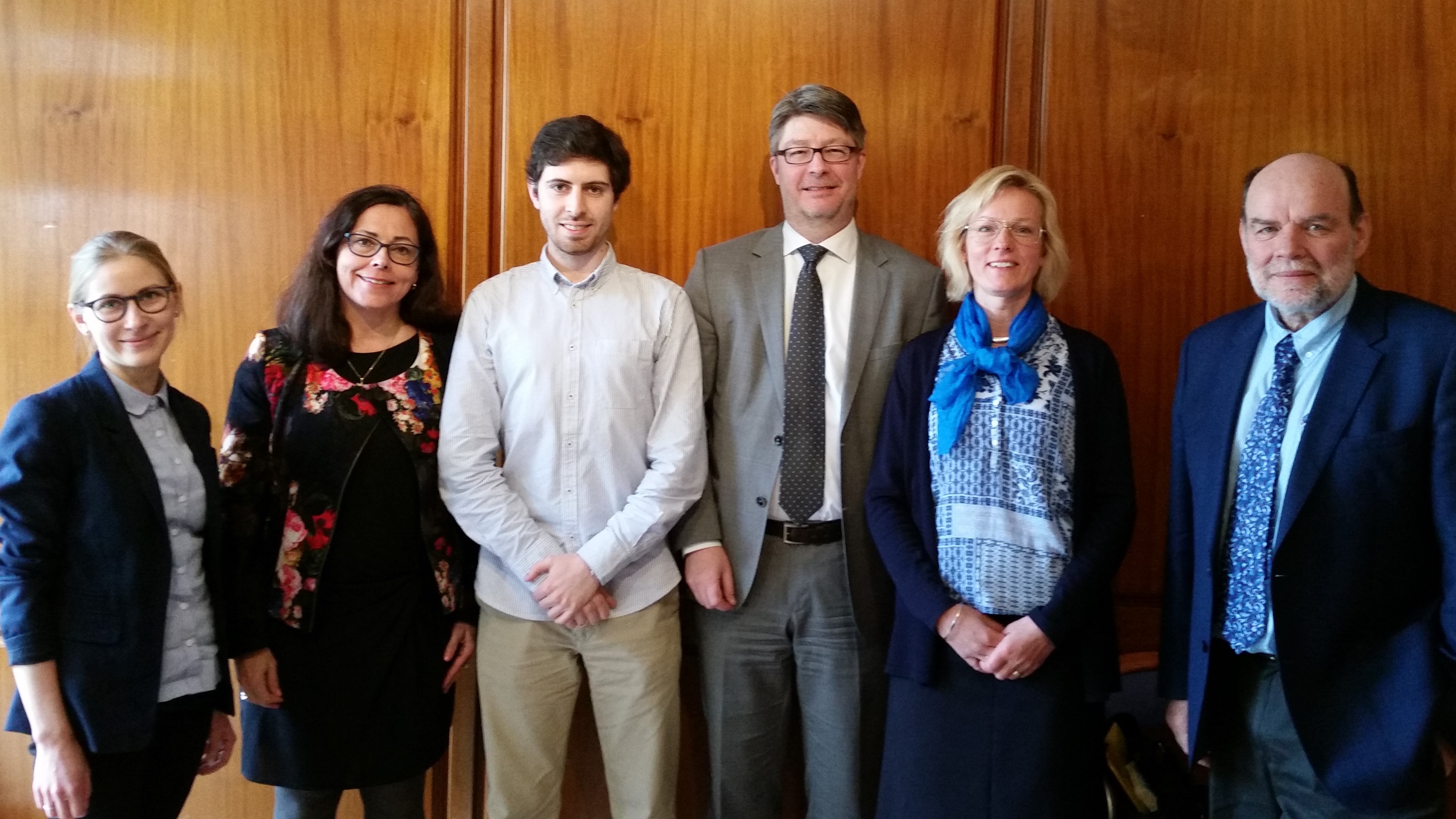 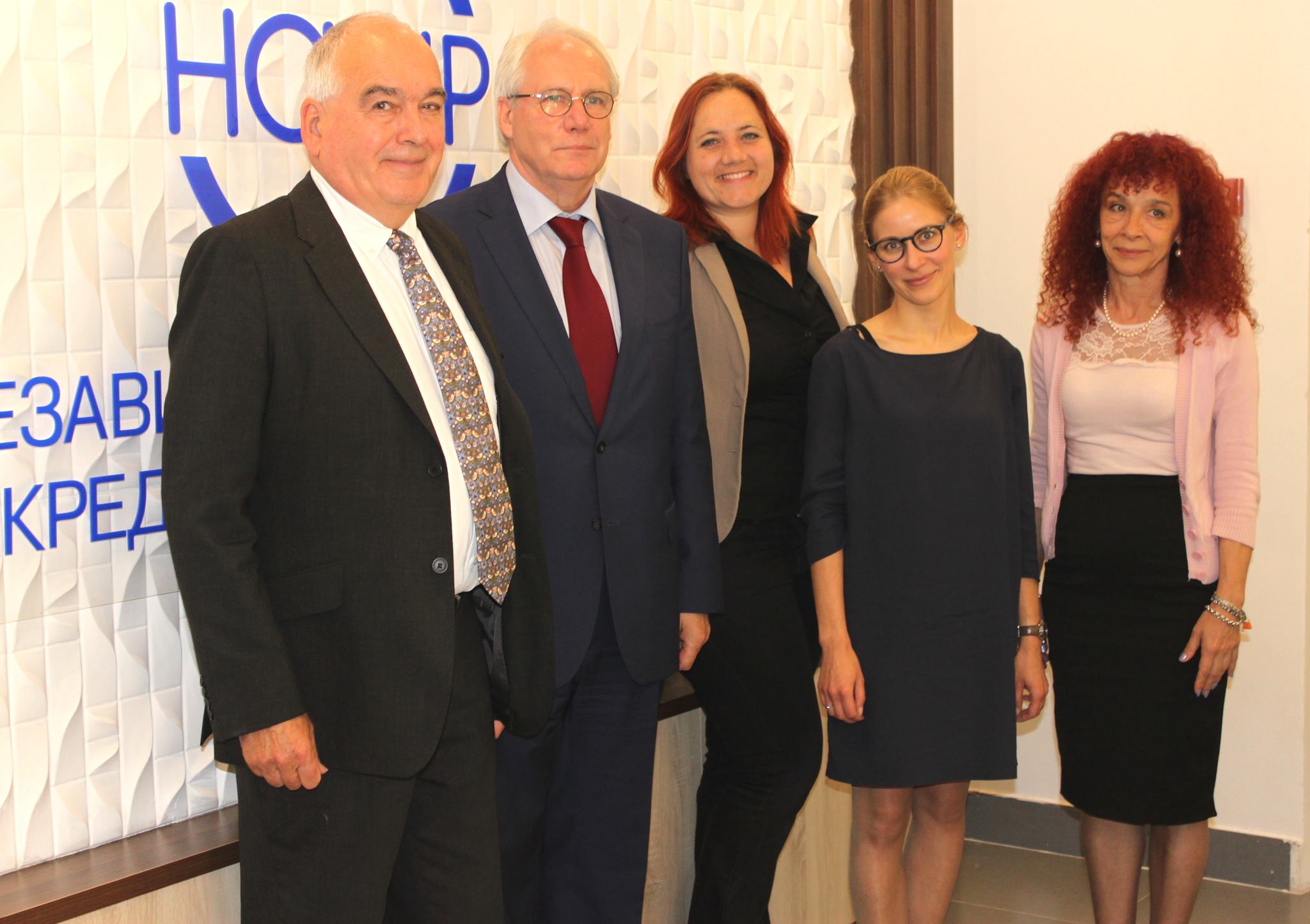 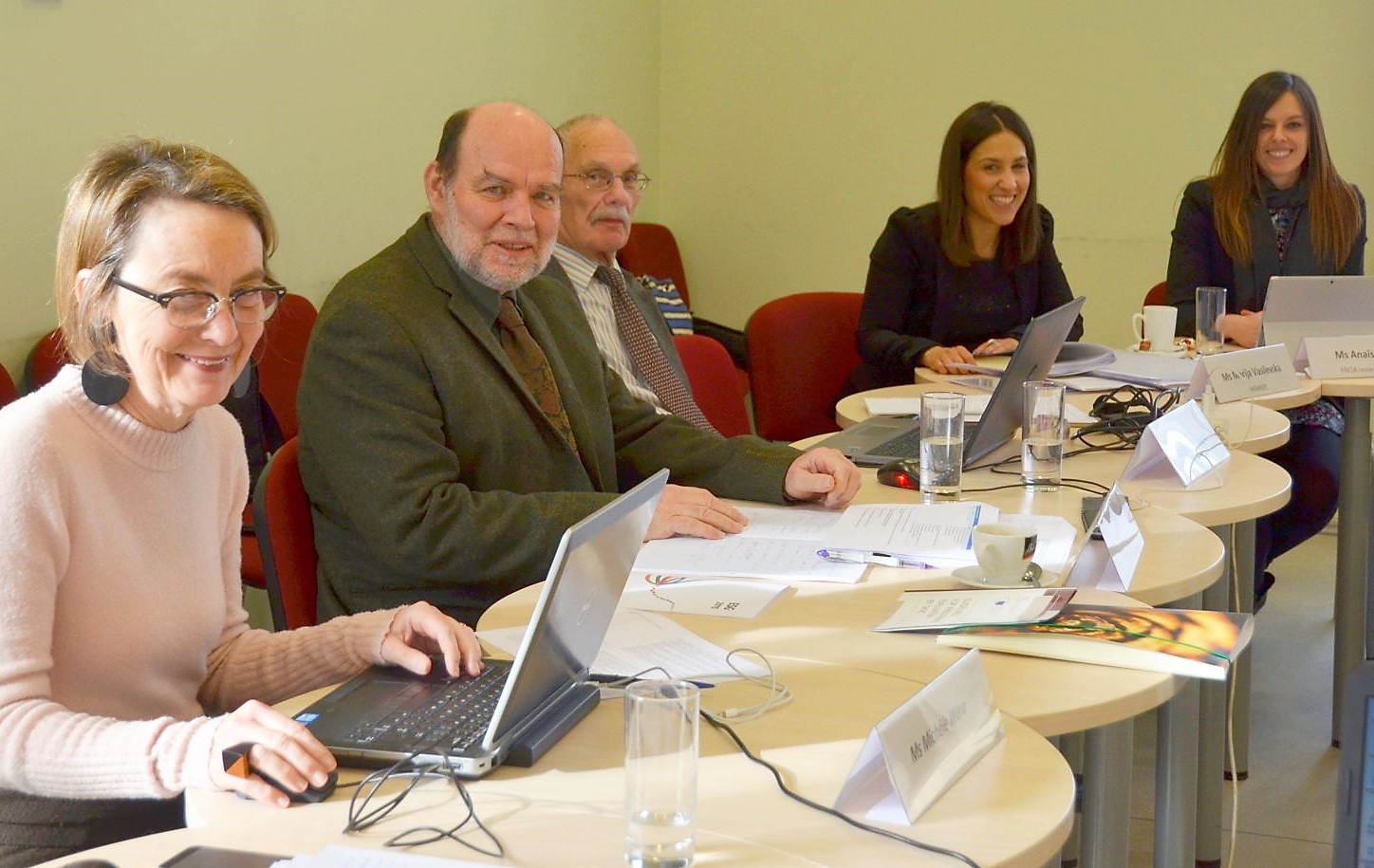 1.10.2018
Stage I: before the site visit
Self assessment report (SAR): agency submits its SAR (around 40-60 pages in length excluding annexes) + any other documentation of relevance (annexes). It is important that SAR provides clear information, sufficient reflections, critique, and analysis.
 




The review coordinator carries out a pre-screening of the SAR to ensure it meets the requirements;
Agency is given 2 weeks to provide the Secretariat with a revised SAR;
Agency publishes the completed SAR on its website.
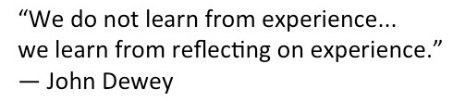 1.10.2018
ENQA Seminar for agencies preparing for an initial external review
12
Stage I: before the site visit
Additional documents: further documents may be requested from the agency prior to the site visit by the panel. 

Practical arrangements: 
the review secretary will liaise with the agency’s contact person to set up the schedule of the site visit;
the agency invites its stakeholders to the meetings with the panel (up to 6 people per meeting);
Interpreters – external to the agency’s operations; 
the review coordinator will be in touch with the agency’s contact person to discuss other practical arrangements (hotels, transportation, meals etc.)
1.10.2018
ENQA Seminar for agencies preparing for an initial external review
13
[Speaker Notes: If the agency wishes to use interpreters during the interviews, it should let the review secretary and the ENQA review coordinator know, before the completion of the visit schedule, in which interviews an interpreter will be necessary. The timing of the meetings with an interpreter should be adjusted accordingly.]
Stage II: site visit
Meeting with agency’s resource person (if requested by panel): to clarify elements related to the overall system and context, to save time during the interview sessions (1h session during the panel’s pre-meeting).

Site visit (usually 2.5 days; conducted in English): the panel validates information in the SAR, as well as clarifies any points at issue. 

Interviews with the agency’s personnel and stakeholders
Final de-briefing meeting - immediate feedback/overall impressions 	
	

N.B. No information can be provided after the site visit.
1.10.2018
ENQA Seminar for agencies preparing for an initial external review
14
Stage III: review report
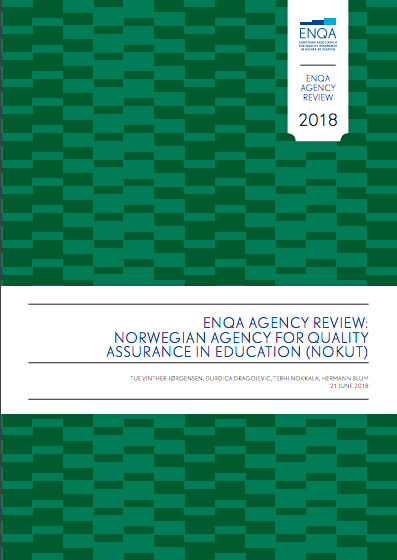 1.10.2018
ENQA Seminar for agencies preparing for an initial external review
15
Stage III: review report
Draft: review secretary is in charge of providing the first post-visit draft. All panel members carefully read and comment on the draft.

Pre-screening by coordinator: finalised draft is sent to the coordinator to verify its compliance with the Guidelines.	

Factual accuracy: report (with the judgements on compliance) is submitted to the agency for comments on factual accuracy – errors of fact/grave misunderstandings only (2 weeks for comments). 

Final report: final version is submitted by the review chair to the ENQA Secretariat for the attention of the Board. It is also sent to the agency, however, the report is to be considered final only after being approved by the ENQA Board.
1.10.2018
ENQA Seminar for agencies preparing for an initial external review
16
[Speaker Notes: Changes in the Guidelines for ENQA Agency Reviews as of 6 December 2017On 6 December 2017, the ENQA Board took a decision to amend one aspect of the Guidelines for ENQA Agency Reviews: once the review panels have finalised the external review report, the review secretary will send it to the agency under review for comments relating to factual errors and grave misunderstandings with the judgments on compliance in place for each standard of the ESG Parts 2 and 3 (they were previously omitted).]
Stage IV: decision making
Letter: agency submits a letter explaining its motivation for applying for/requesting to renew its membership – how the agency will contribute to the work and objectives of ENQA during membership. 

Scrutiny of the report: to facilitate its decision making, the ENQA Board relies on the support of Review Committees for the initial scrutiny of the report.

Decision: ENQA Board takes a decision on the basis of the final report and the scrutiny by the Review Committee. 

The ENQA Board is not, however, obliged to follow the recommendations of the review panel nor of the Review Committee. The Board makes its decision in light of the gathered evidence. 

When the agency also applies for registration on EQAR, the same review report will be used by the EQAR Register Committee for its separate decision.
1.10.2018
ENQA Seminar for agencies preparing for an initial external review
17
Stage IV: decision making
Possible outcomes of the Board’s decision: 

The agency is considered to be in substantial compliance with the ESG and is admitted/reconfirmed as a member of ENQA.

The agency is considered as not substantially compliant with the ESG:

New applicants: The minimum period before a next review after an unsuccessful one is 2 years. Recommendations and areas to be addressed before a new review. 

Current members: a “Member under review”. 2 years to make the necessary changes to reach a sufficient level of compliance and undergo an additional partial review to verify progress in the end of this period.
1.10.2018
ENQA Seminar for agencies preparing for an initial external review
18
Stage V: follow-up
Follow-up report:  agency is requested to submit a follow-up report within 2 years of the Board’s positive decision on membership. This may be reduced to 1 year in cases where urgent action is considered necessary.

Progress visit: additional service, non-investigative nature. Voluntary progress visit is aimed to generate a stronger enhancement-oriented dialogue and to support development. In about 2 years after the completion of the review process, usually by 2 experts from the original panel (when possible).
1.10.2018
ENQA Seminar for agencies preparing for an initial external review
19
[Speaker Notes: Progress visit - agency can suggest the specific areas of interest to be discussed with experts e.g. areas in which the agency is struggling to meet the requirements of the ESG, or to discuss specific sub-sections of one or more ESG standard]
Thank you!